Майновий комплекс
(літ.А,Б,В) 
загальною площею 6 715,8 м2
за адресою: м. Київ, 
вул. Мазепи Івана, буд. 11
Розташування об’єкта нерухомості на мапі міста
Загальна інформація
Комунікації  відключені
Загальна інформація
Загальні технічні характеристики
Загальні технічні характеристики
Загальні технічні характеристики
Загальна інформація
Характеристика земельної ділянки
Правовстановлюючі документи
ПЕРЕЛІК ПРАВОВСТАНОВЛЮЮЧИХ ДОКУМЕНТІВ:
1. Договір купівлі-продажу майнового комплексу, укладений між АТ “Дельта Банк” та ПАТ “АРІАЛ”, зареєстрований в реєстрі за №750 від 23.02.2011р.
 2.  Акт прийому-передачі нерухомого майна від 23.02.2011р.
Судово-претензійна робота
Фотографії об’єкта нерухомості
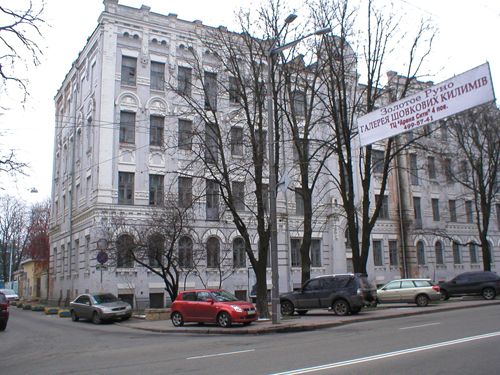 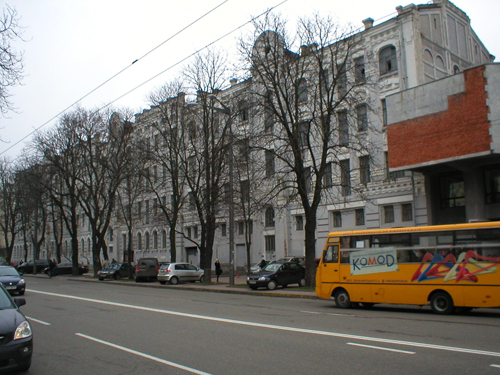 Станом на березень 2015 року
Фотографії об’єкта нерухомості
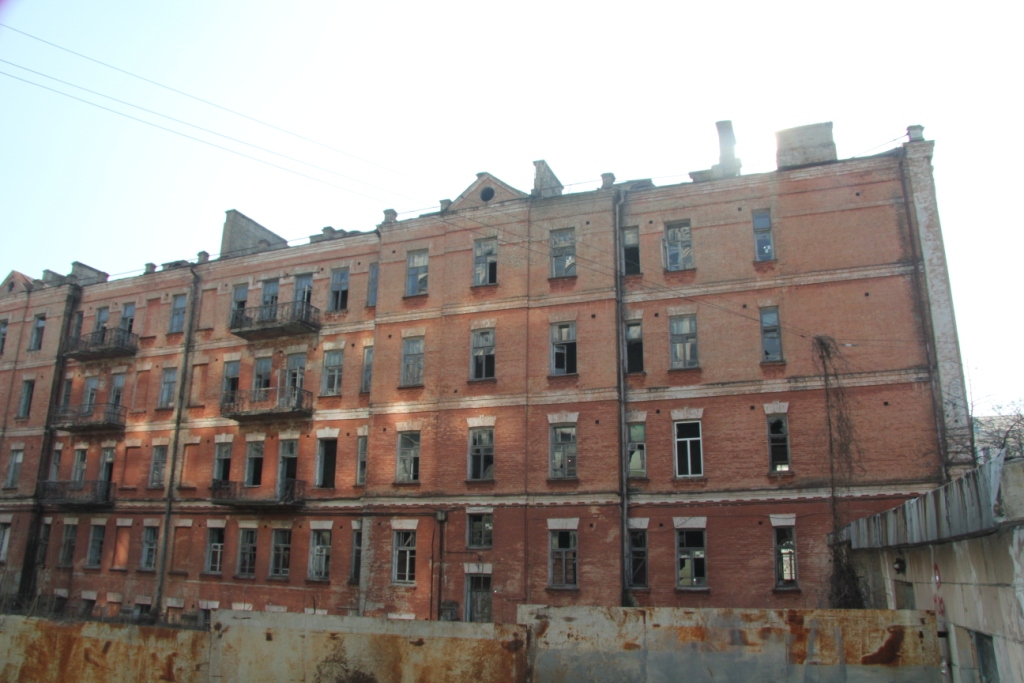 Станом березень 2016 року
Фотографії об’єкта нерухомості
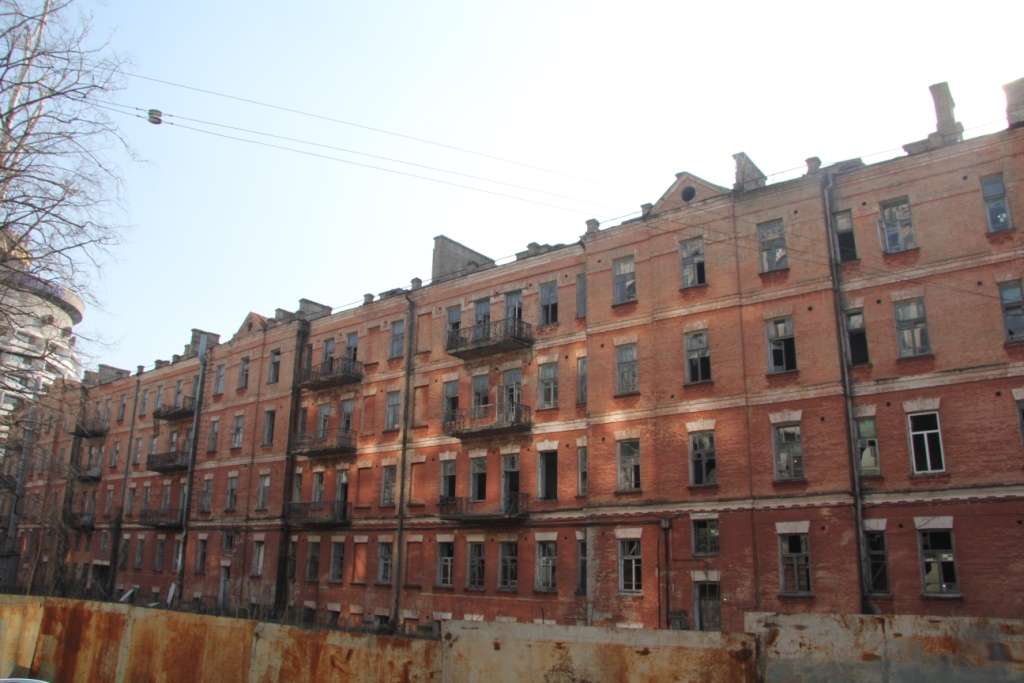 Станом березень 2016 року
Фотографії об’єкта нерухомості
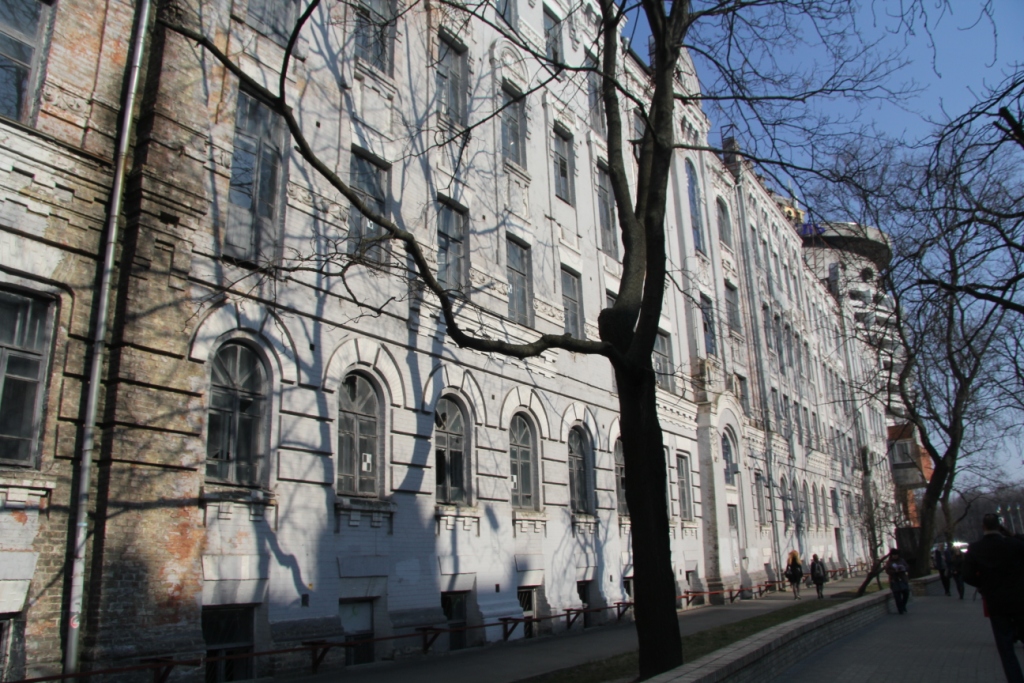 Станом березень 2016 року
Технічний паспорт
Технічний паспорт
Документи
Документи
Документи